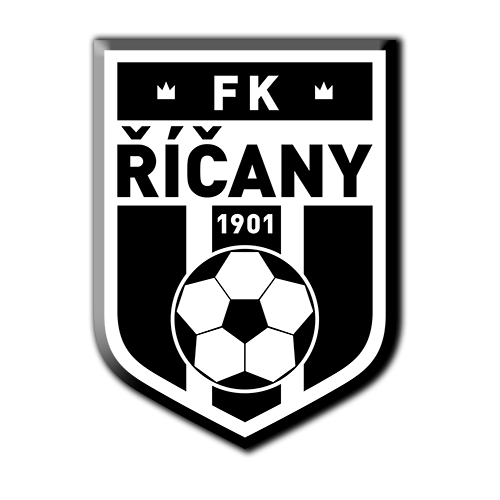 Správa galerie
Galerie na jednotlivých stránkách filtrují obrázky z galerie pro stránku Home Page nebo stránku Historie. Pro fiultraci slouží odpovídající příznak na úrovni každého obrázku, který se podle toho následně zobrazí/nezobrazí v galerii na Home Page a/nebo v Historii.
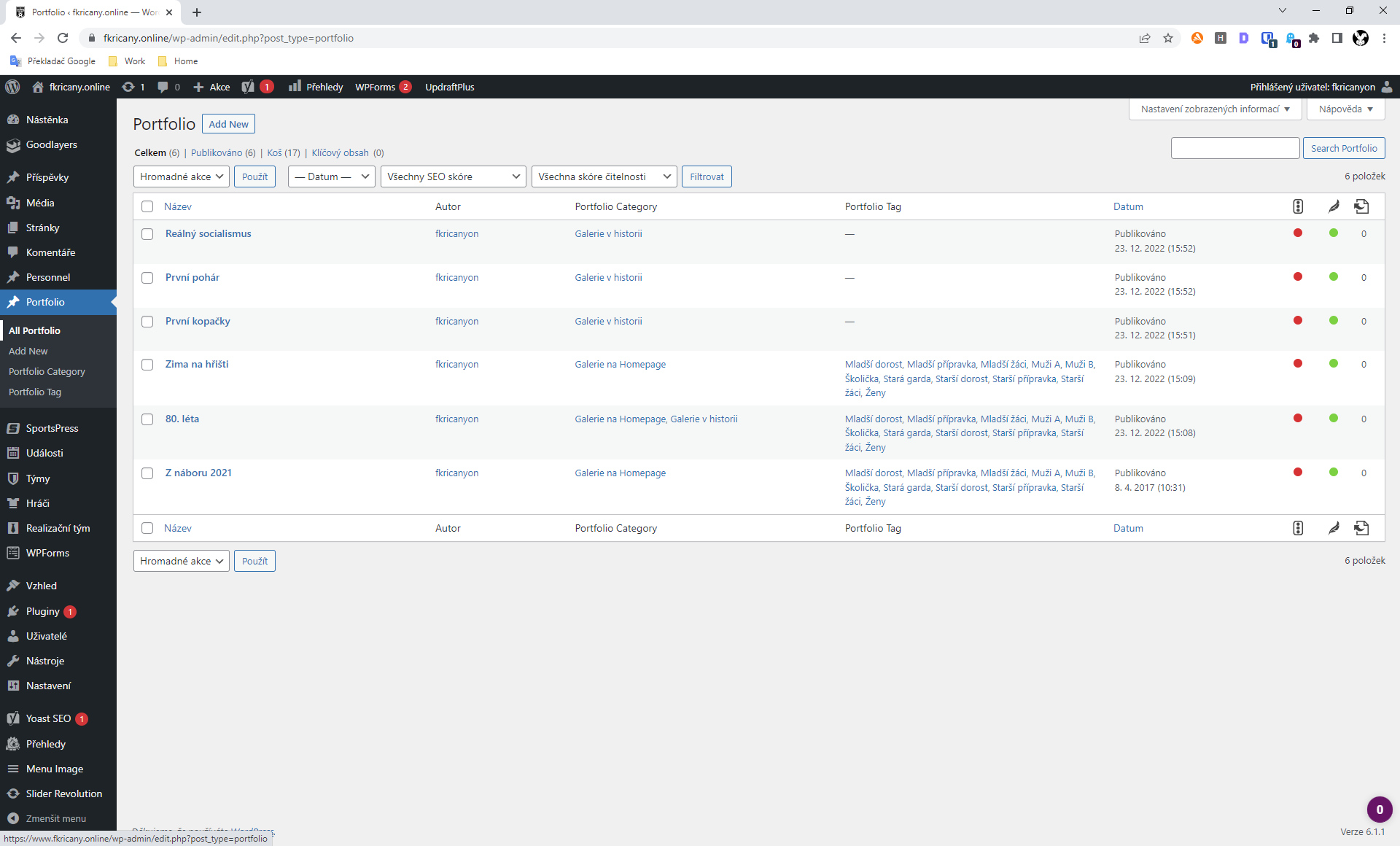 1. Po přihlášení klikněte v levém menu na volbu “Portfolio”.
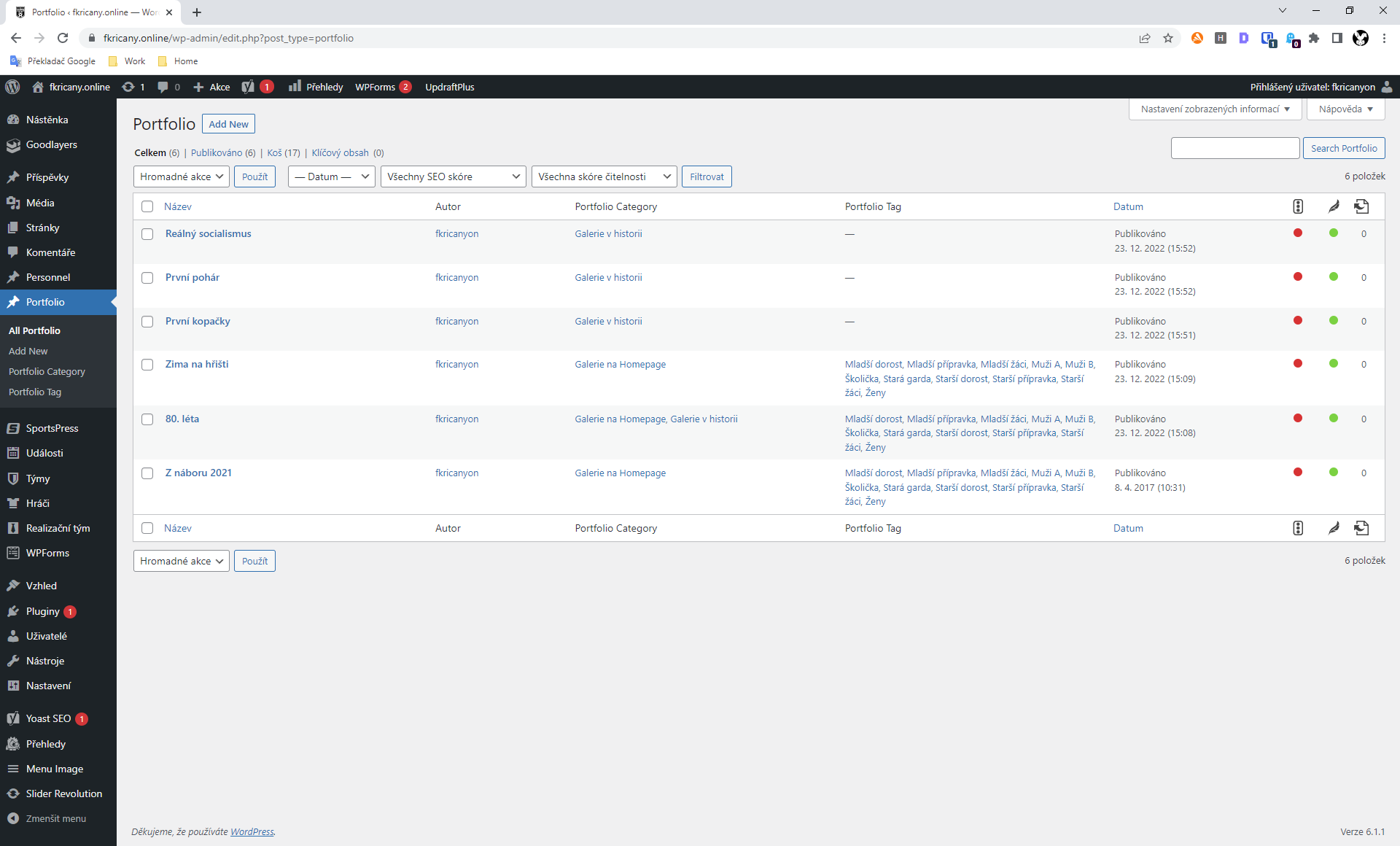 2. Portfolio obsahuje seznam obrázků v galeriích. Položky obsahují informaci k jakým galeriím je obrázek přiřazen. Dále k jakém týmům je přiřazen.
Přiřazení obrázku do galerie. Galerie rozeznáváme dvě:
“Galerie na Homepage” je galerie na domovské stránce;
„Galerie v historii“ je galerie na stránce historie klubu.
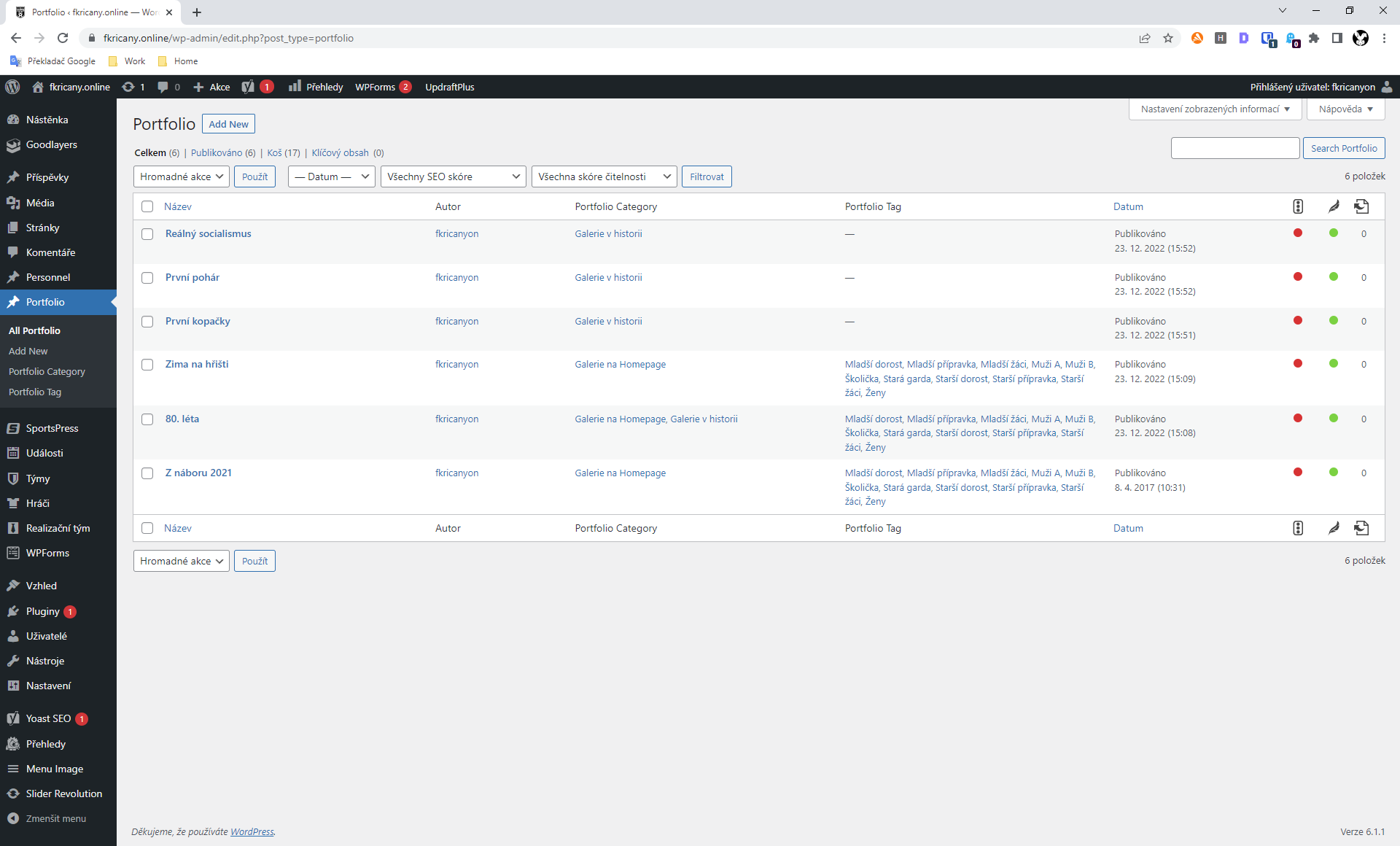 3. Pro přidání nového obrázku do galerie klikněte na tlačítko “Add New”.
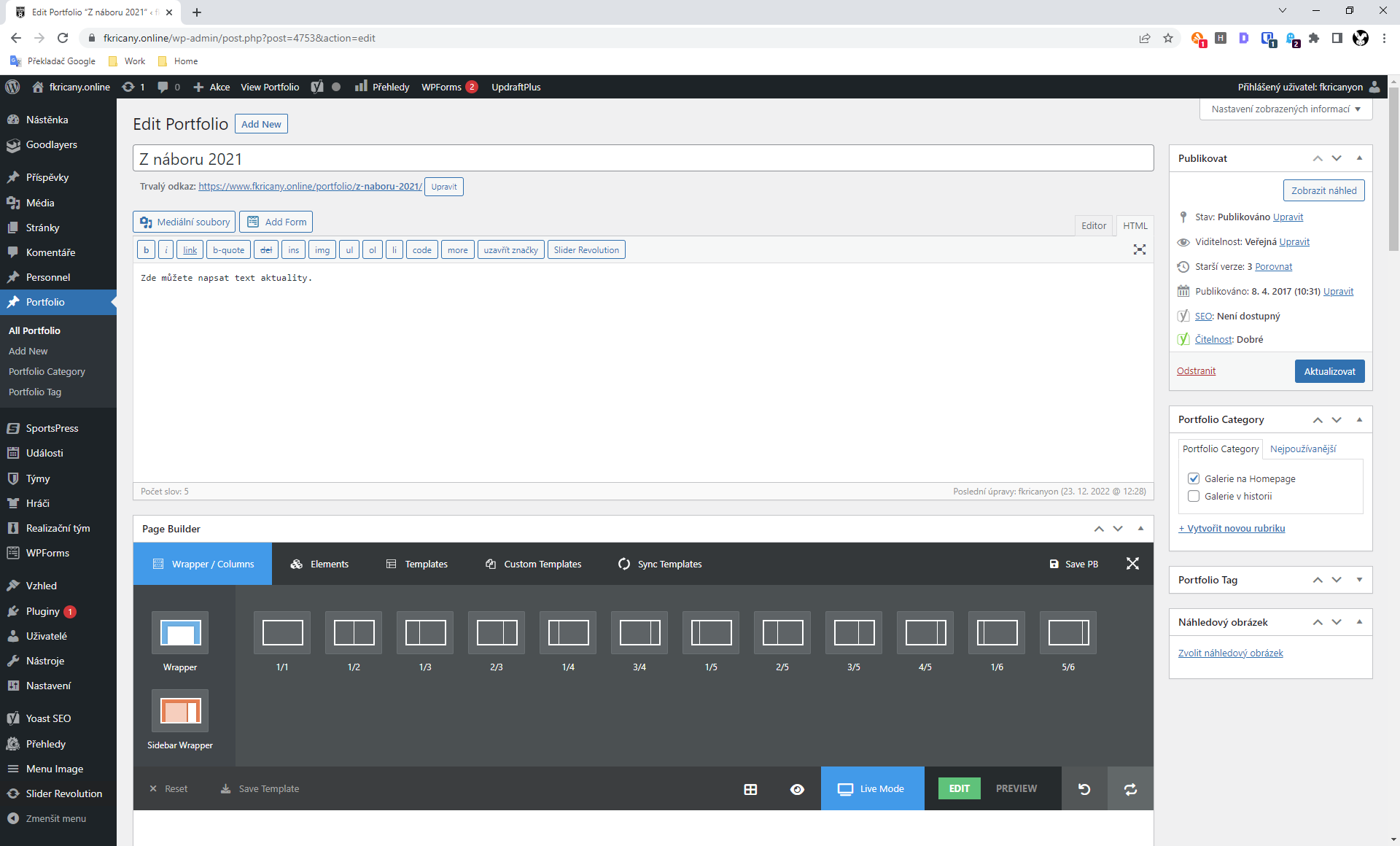 4. Vyplňte název fotografie. (Název bude vidět na stránce po najetí na náhled fotografii.)
5. Klikněte na „Zvolit náhledový obrázek“.
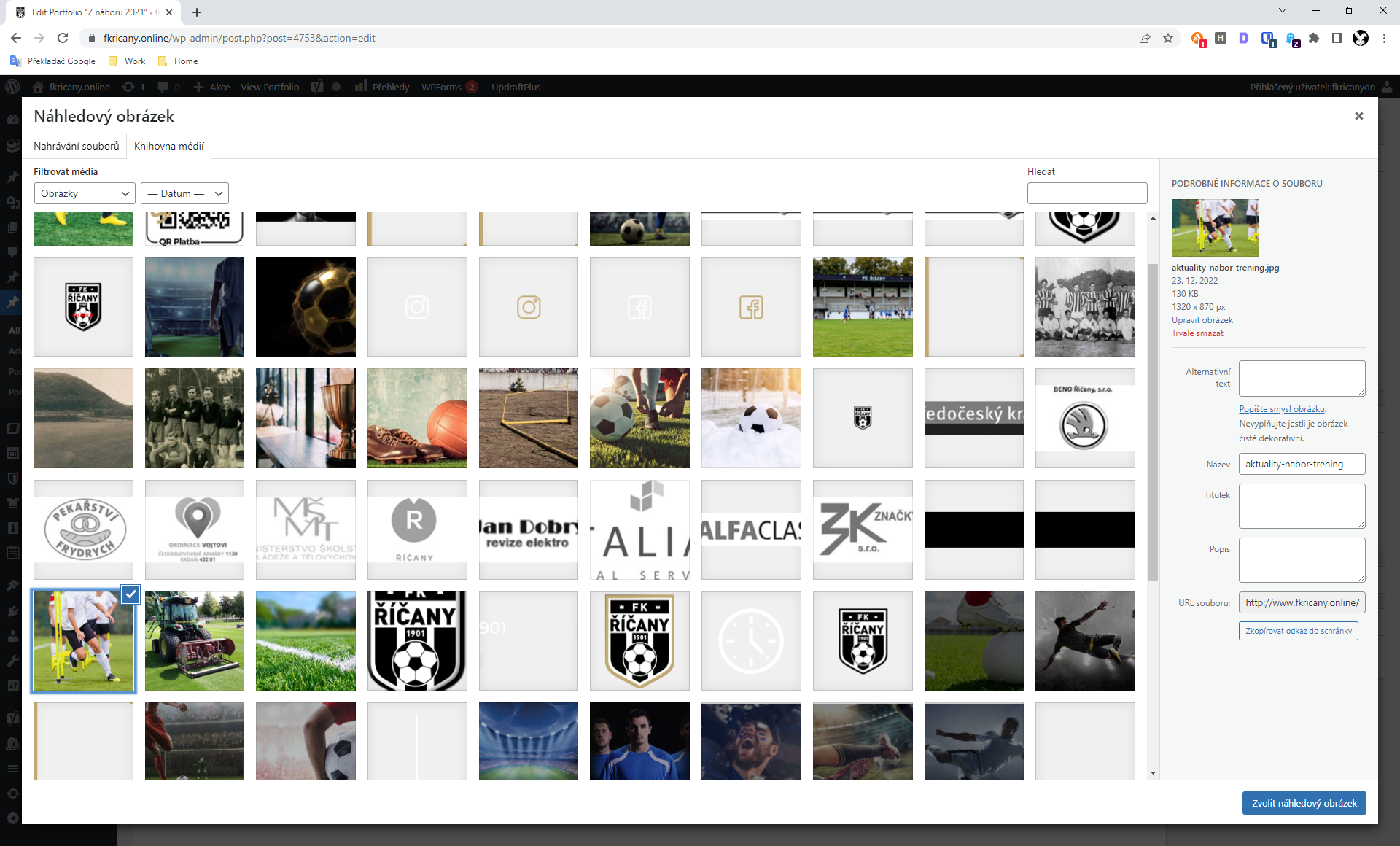 6. Pokud již máte obrázek nahraný, pouze jej označte. Jinak klikněte na záložku „Nahrávání souborů“.
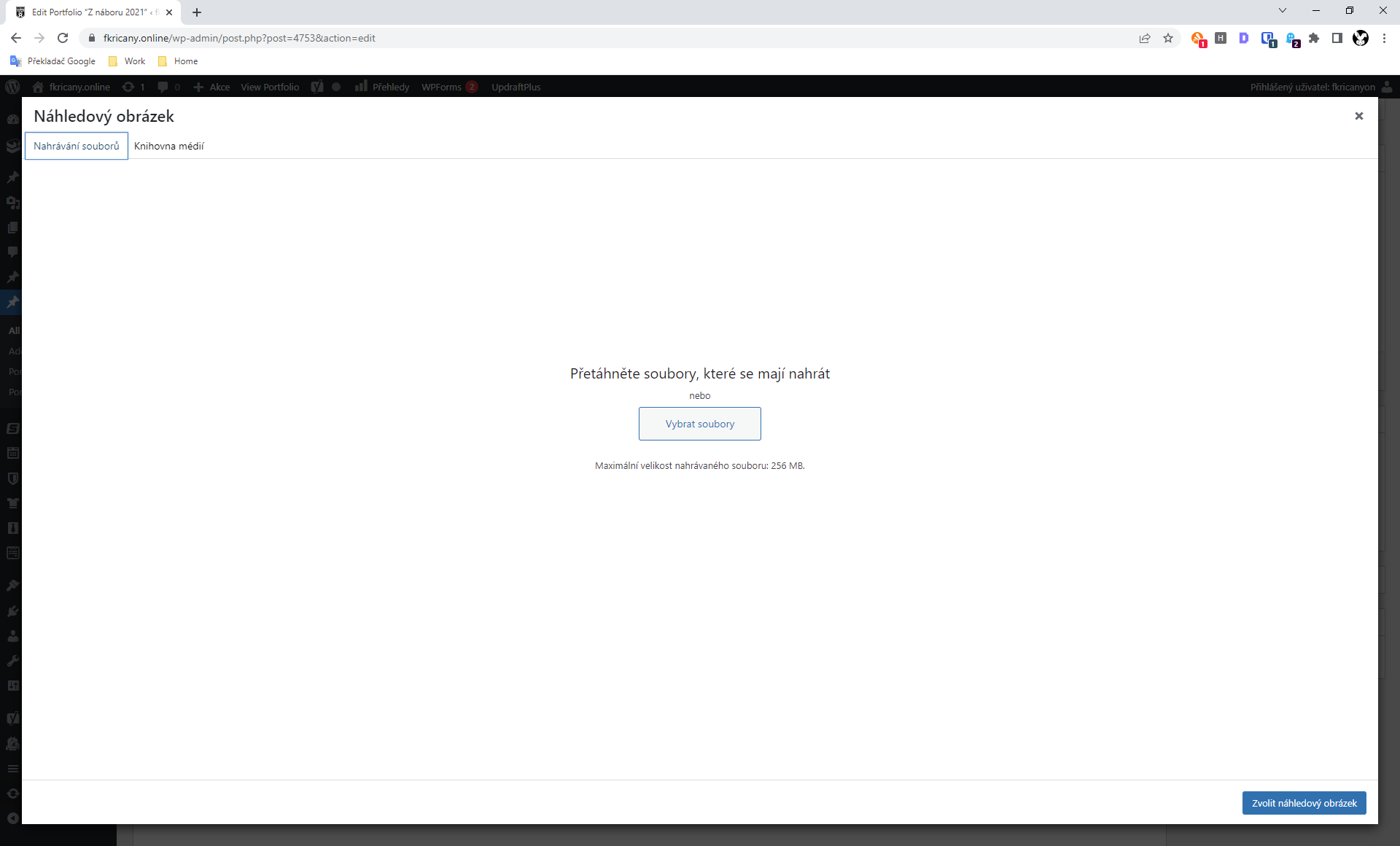 7. Klikněte na “Vybrat soubory” NEBO na obrazovku myší přetáhněte obrázek.
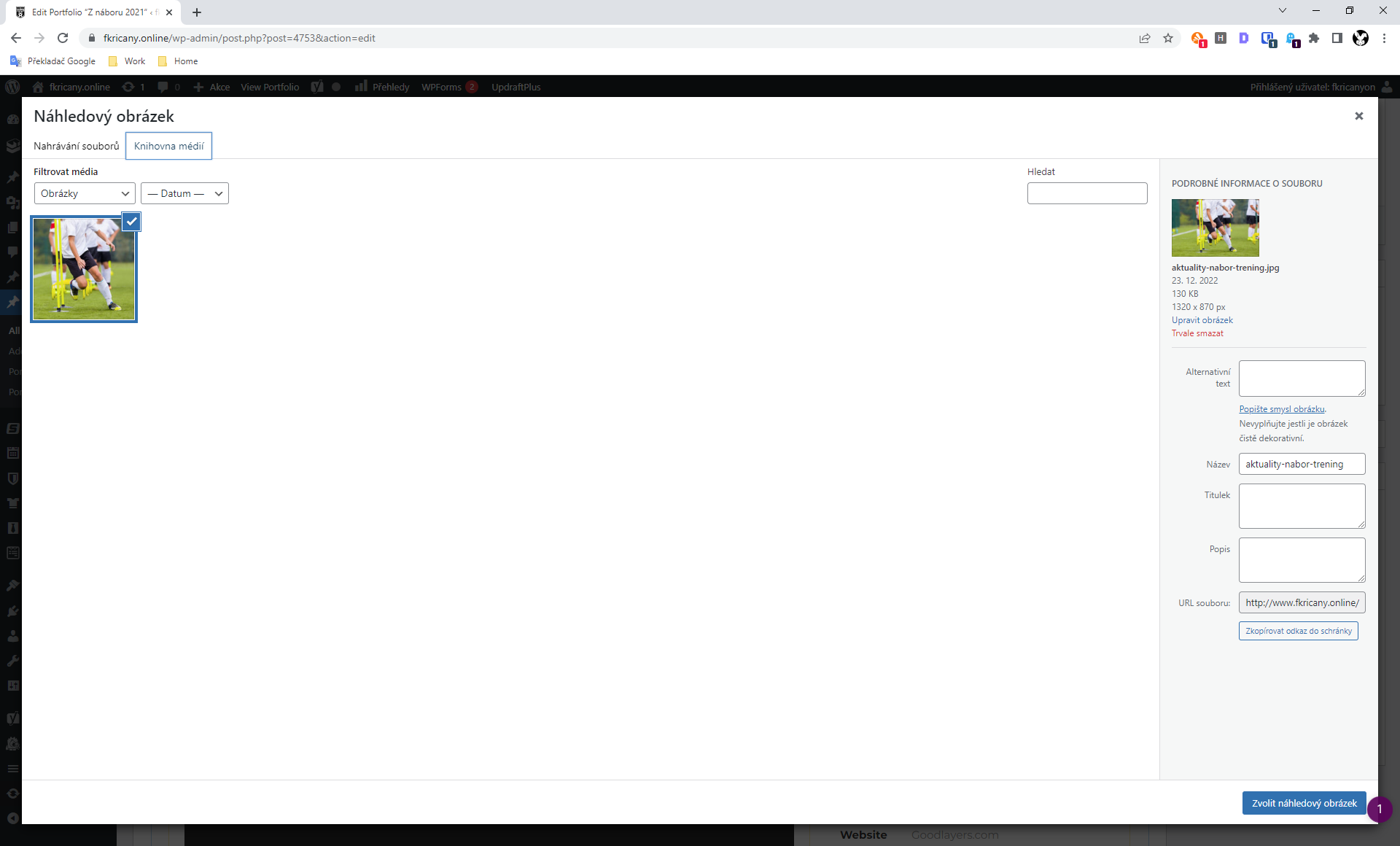 8. Po nahrání bude obrázek označený.
9. Klikněte na „Zvolit náhledový obrázek“.
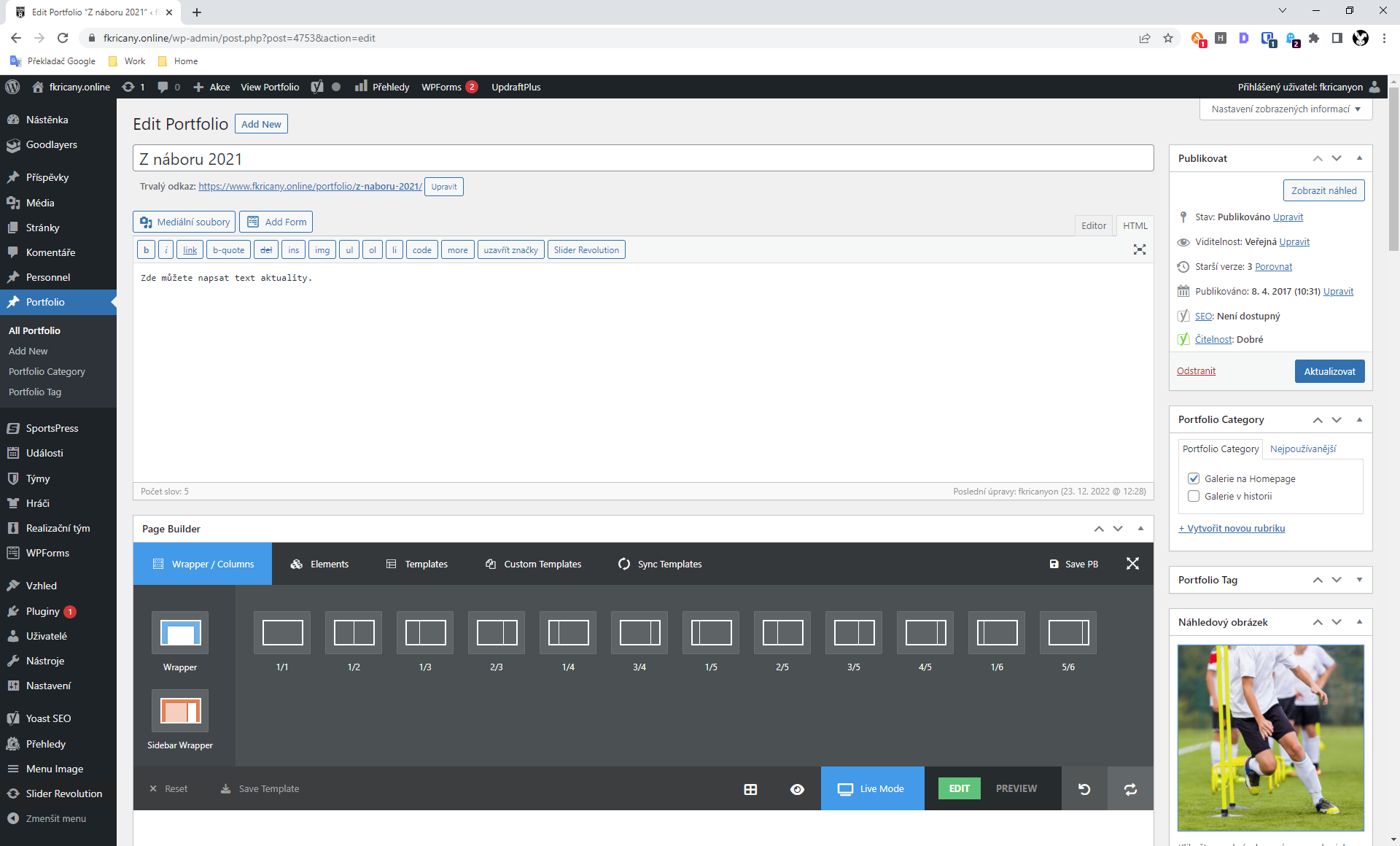 10. Klikněte na „Publikovat“, čímž se obrázek vypublikuje do veřejného prostoru.
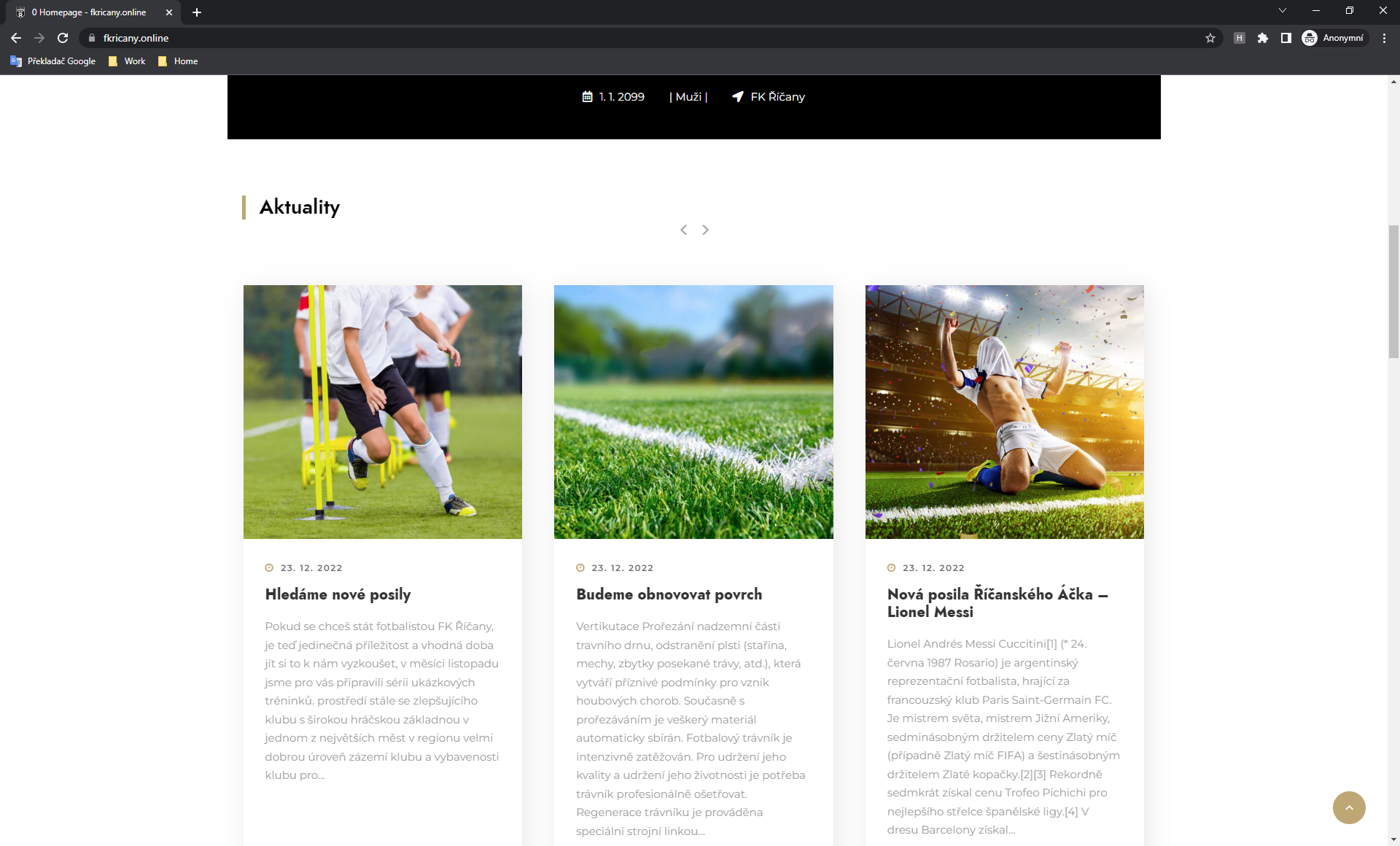 11. Obrázek se poté zobrazí v příslušné galerii na obrazovce, kterou jste zvolili. Upravit nebo smazat obrázek je kdykoliv možné obdobným způsobem.